Challenge: detecting cancer cells in the presence of normal cells
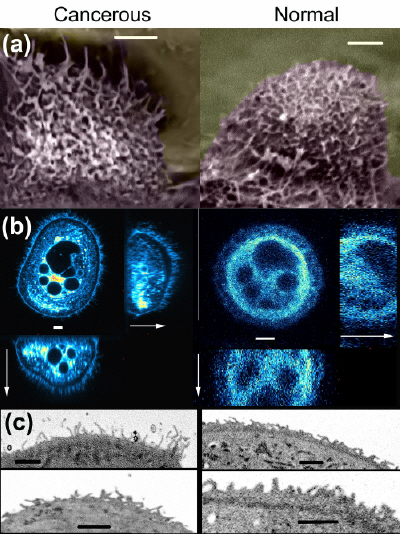 Idea: can brushes change interaction of cell with nanomaterial?
Sokolov, et al., Nature Nanotechnology, 2009
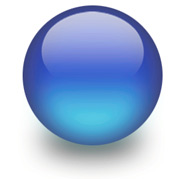 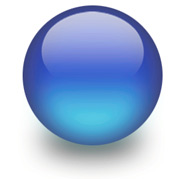 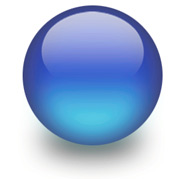 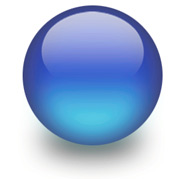 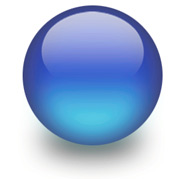 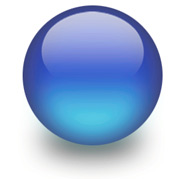 Three key attributes of nanomaterials
Properties depend on SIZE
High surface area compared to bulk
Defects can be controlled
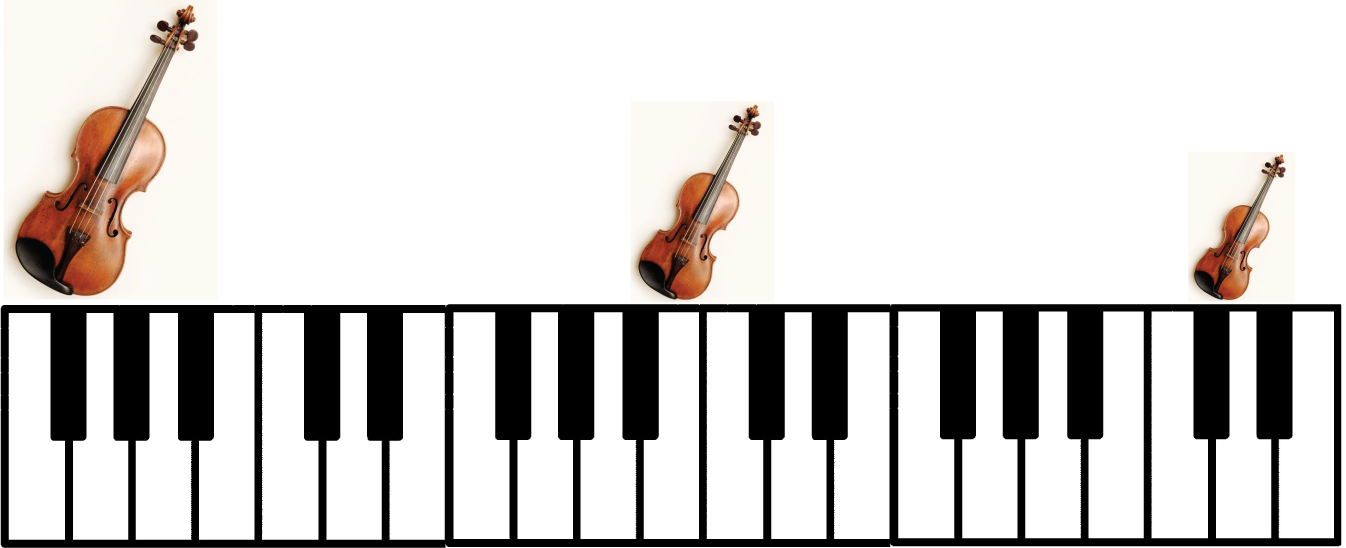 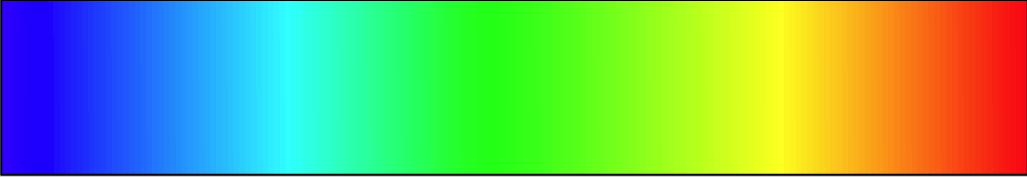 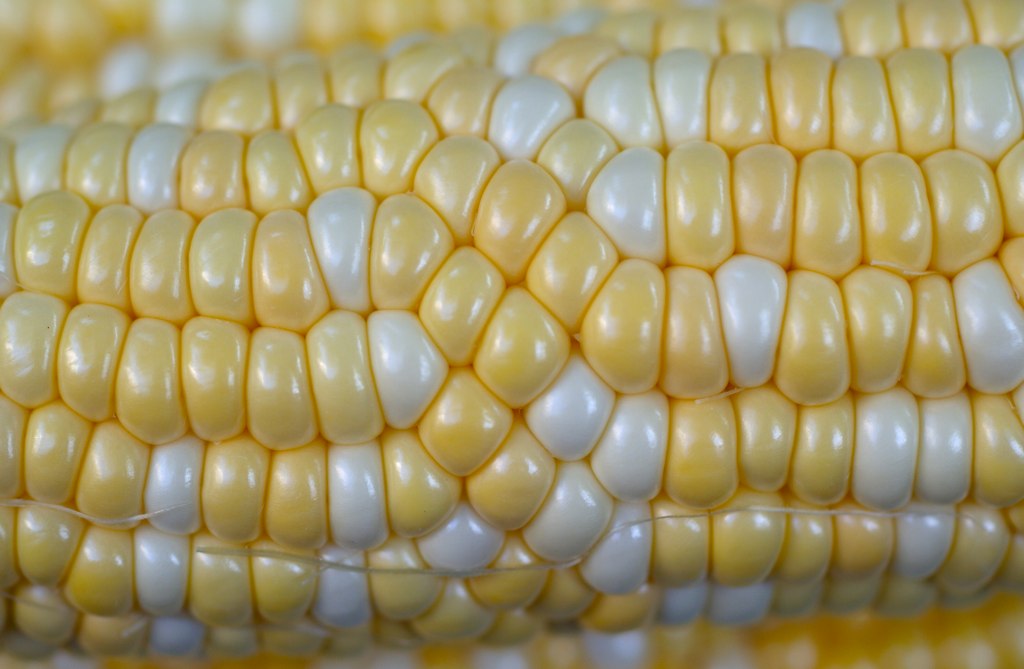 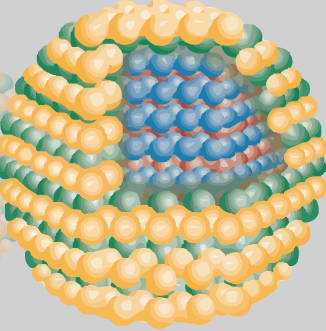 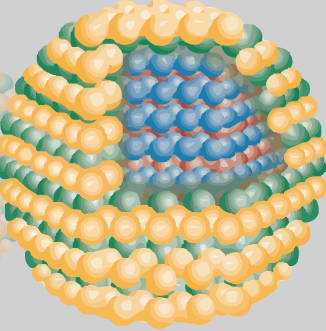 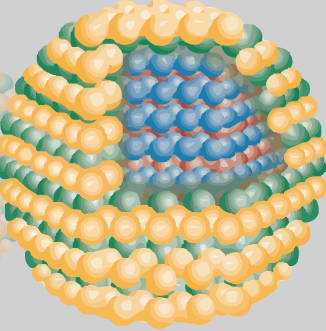 Flickr: stephen w morris
Nanotube absorption overlaps ‘therapeutic window’
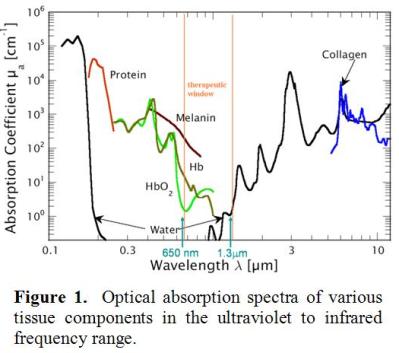 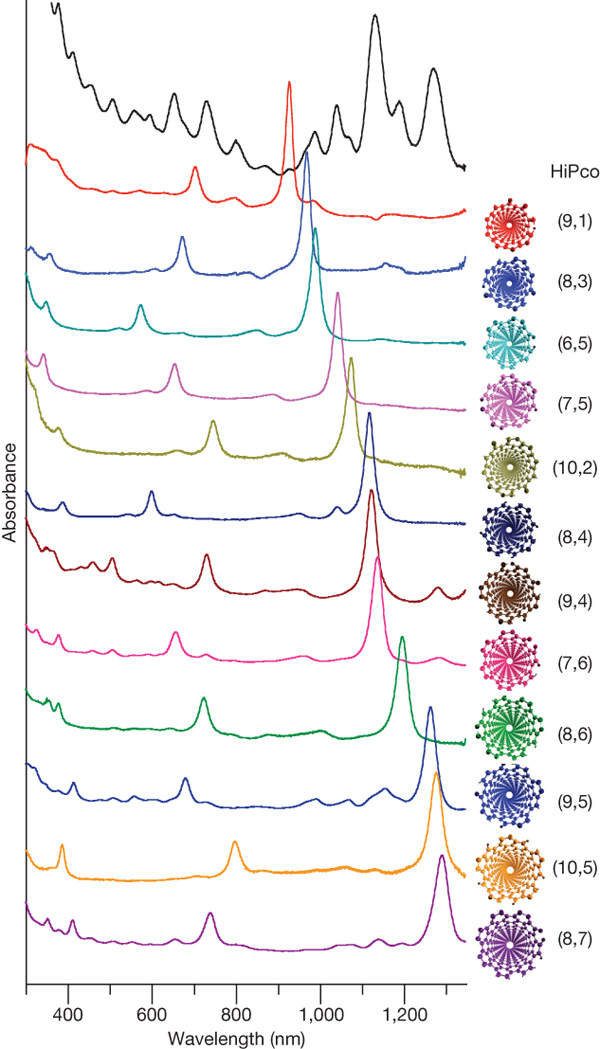 XM Tu et al. Nature 460, 250-253 (2009)
Target and destroy cancer cells using modified CNTs
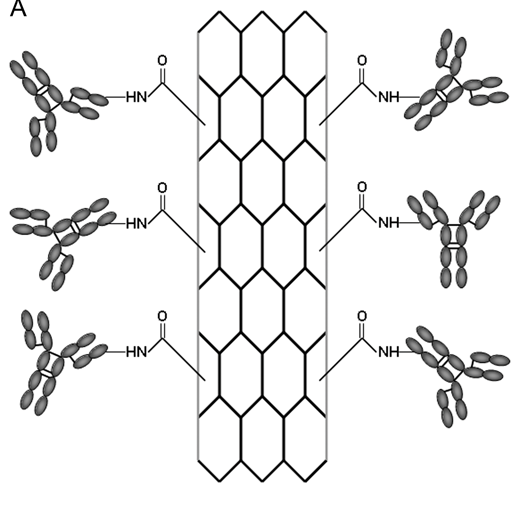 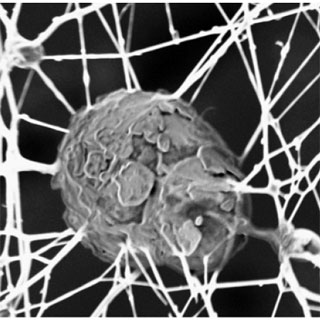 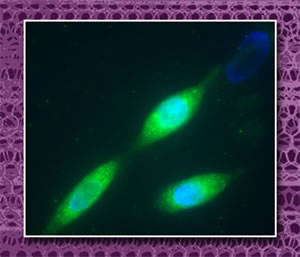